ХОРОВОД ДРУЖБЫ
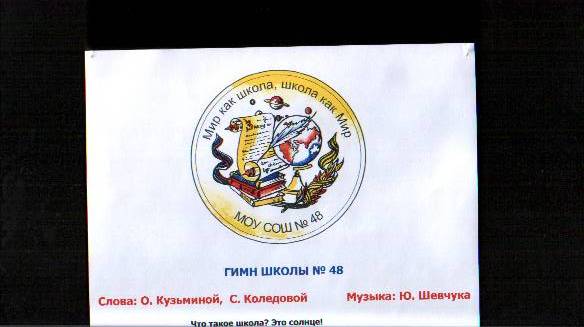 Я , ты , он, она – 
        Вместе целая страна, Школьная страна.                                                   И не даром  школа живет и работает под девизом :                                                        «МИР КАК ШКОЛА,                                               
              ШКОЛА КАК МИР!»
проект
Исполнители проекта:
Аржанова Ольга  6 к.л
Гамидова Айтадж 6 кл.
Зыкова Кристина 6 кл.
Лалаева Айшан 6 кл.
Маревич Валентина 9 кл.
Сорока Сергей 6 кл.
Тормосина Екатерина 9 кл
Тен Алина 6 кл.
ЦЕЛИ И ЗАДАЧИ ПРОЕКТА
Цель: изучение народных костюмов представителей национальностей обучающихся в МОУ СОШ № 48 Ворошиловского района г.Волгограда
Для достижения цели необходимо :
     знать, ребята каких национальностей  учатся в школе;
     найти причины возникновения костюма (климатическая зона, основное занятие, традиции);
     особенности костюма  (основные элементы);
     разработать схемы выполнения костюмов;
     разработать технологию изготовления костюмов и подбор материалов.
 Результат работы – макеты кукол в национальных  костюмах
Работа творческой мастерской
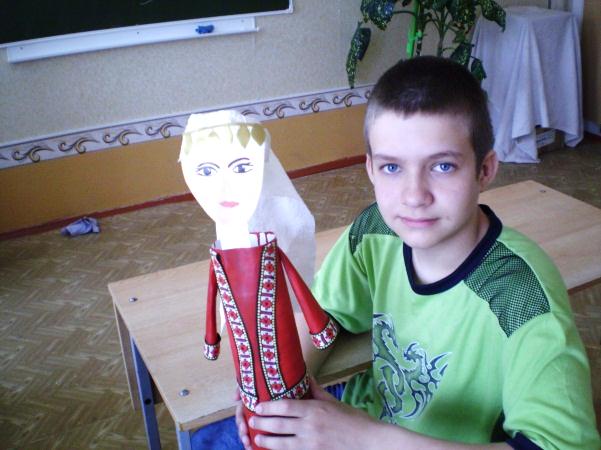 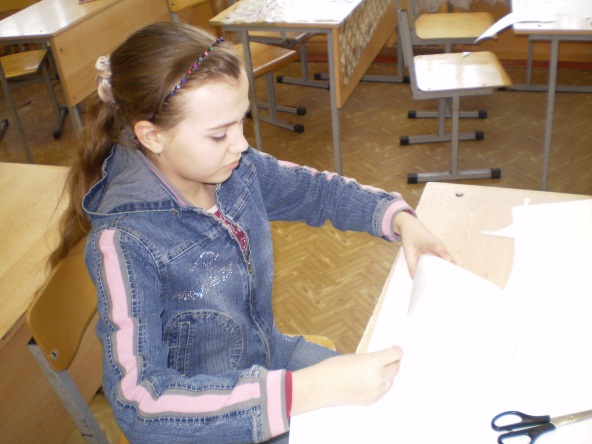 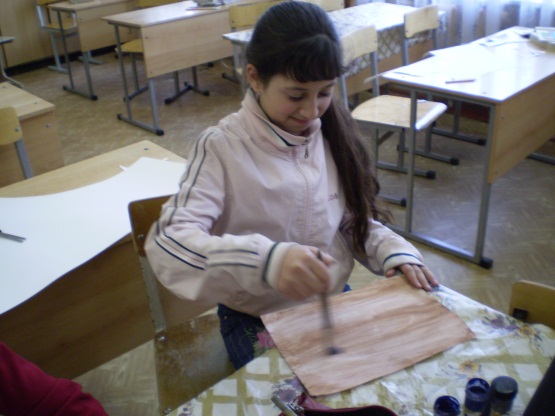 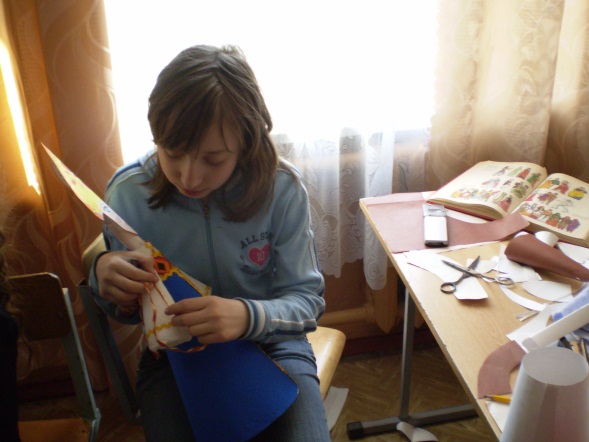 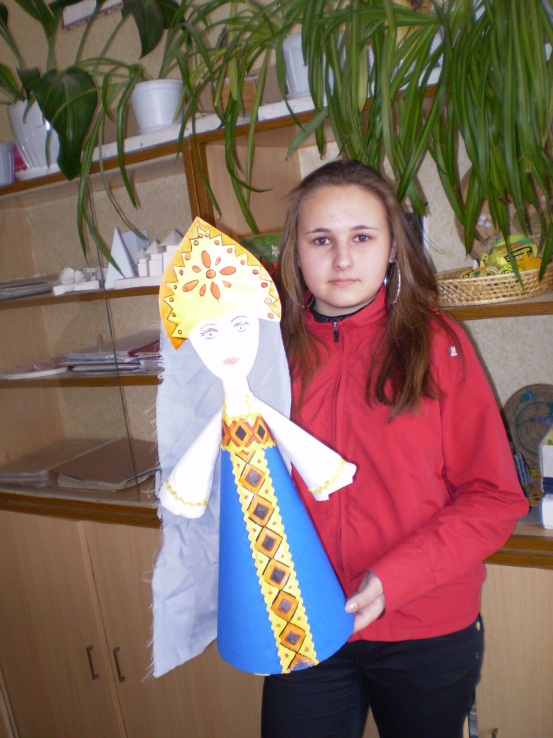 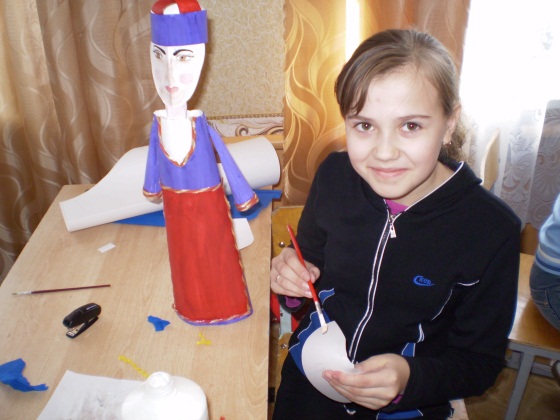 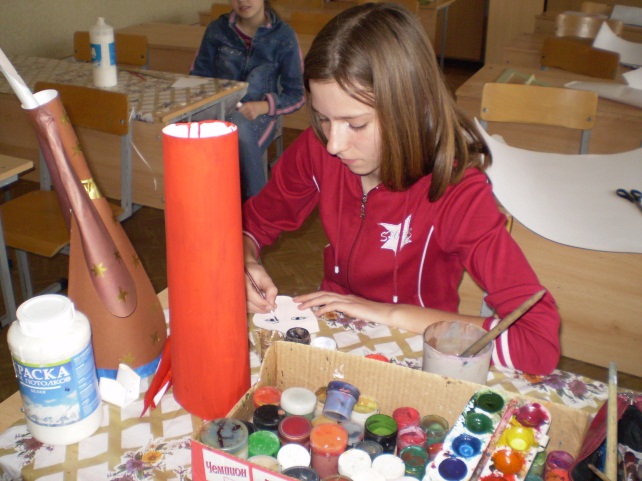 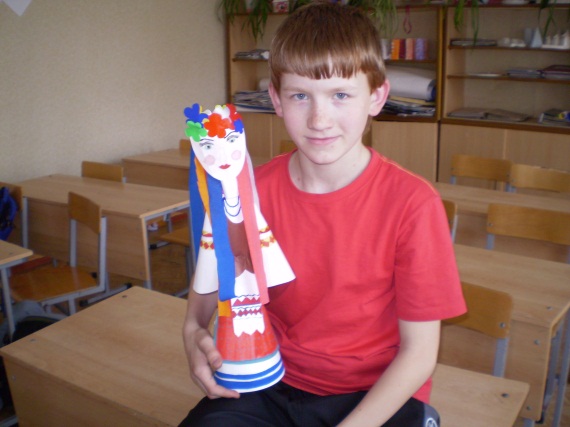 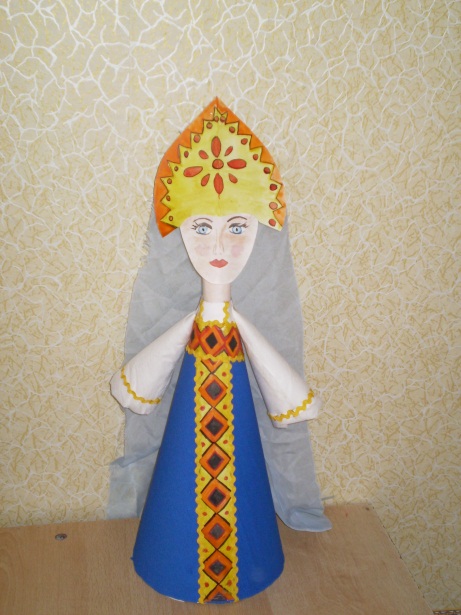 ХОРОВОД ДРУЖБЫ
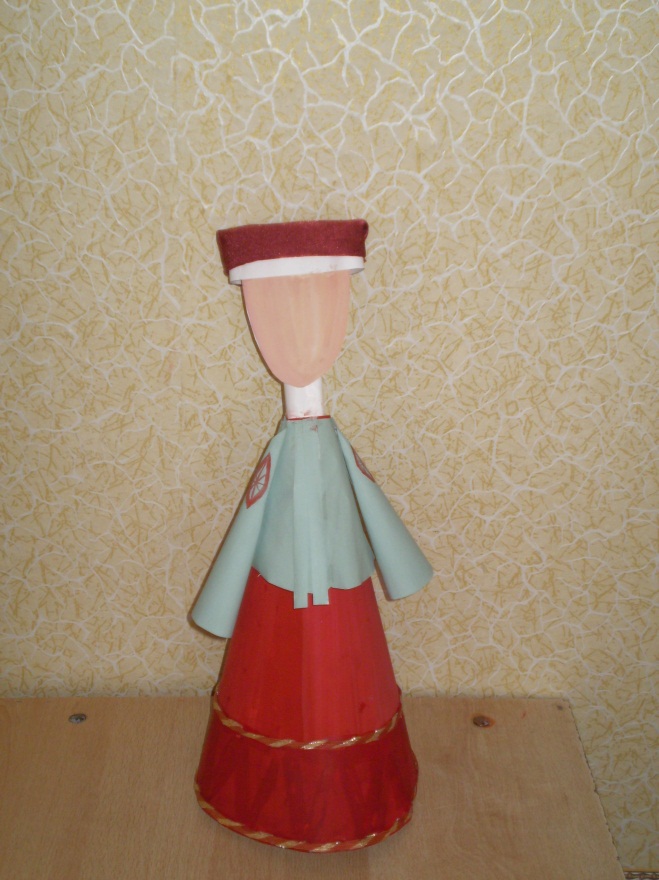 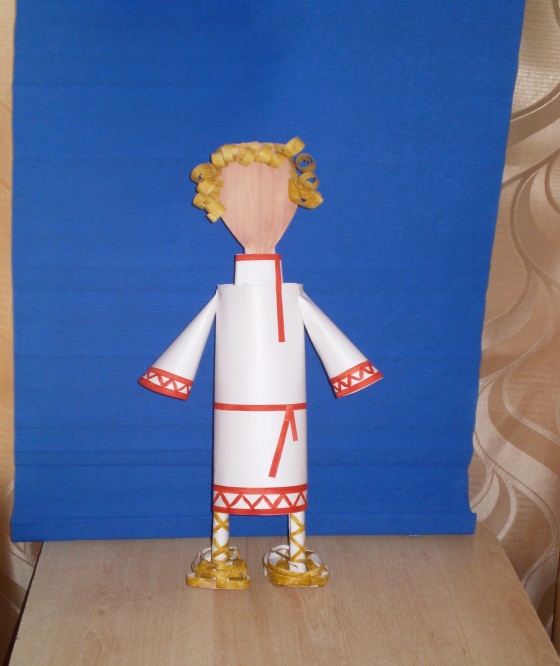 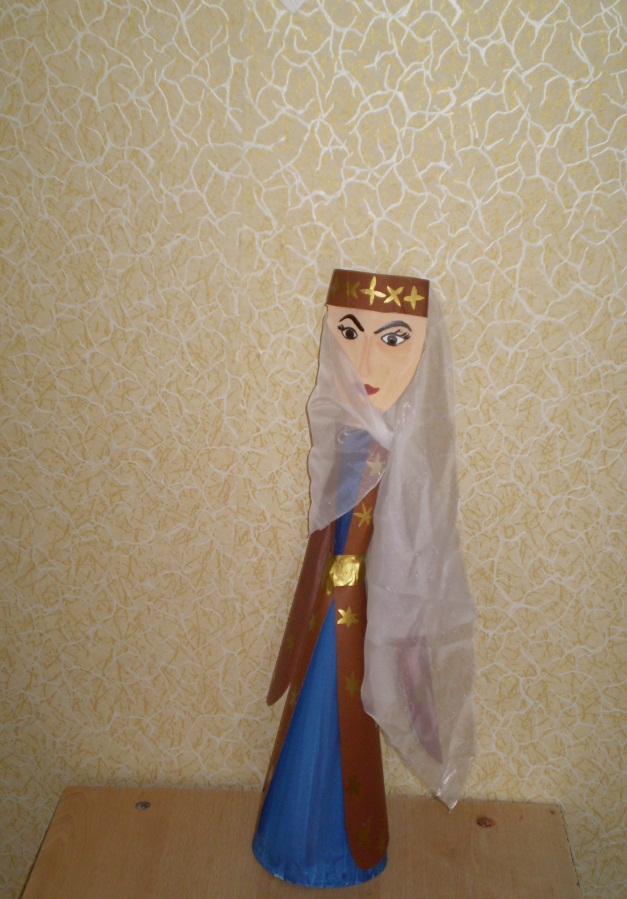 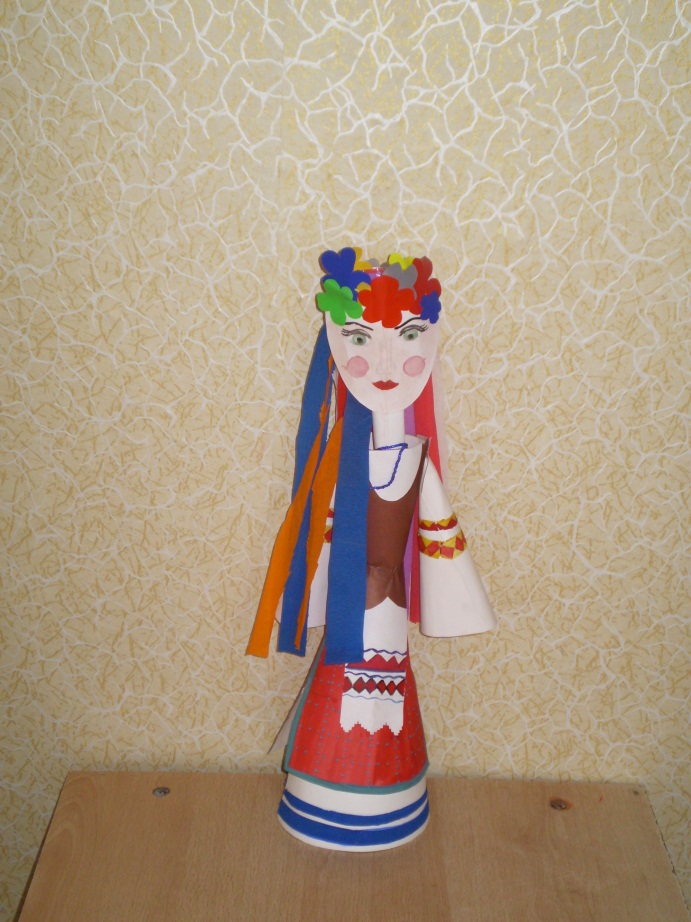 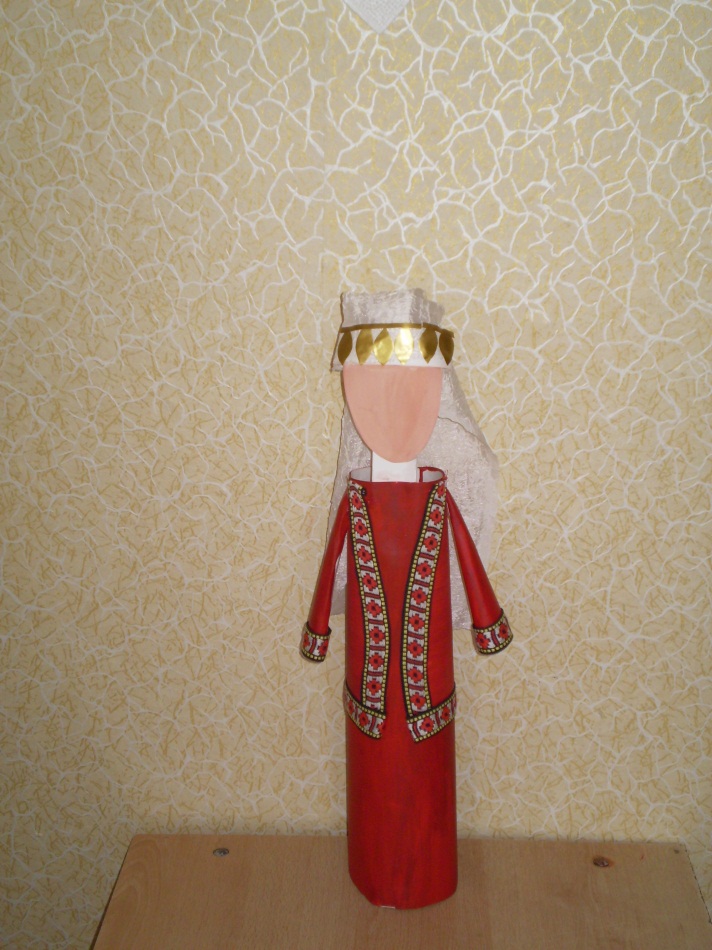 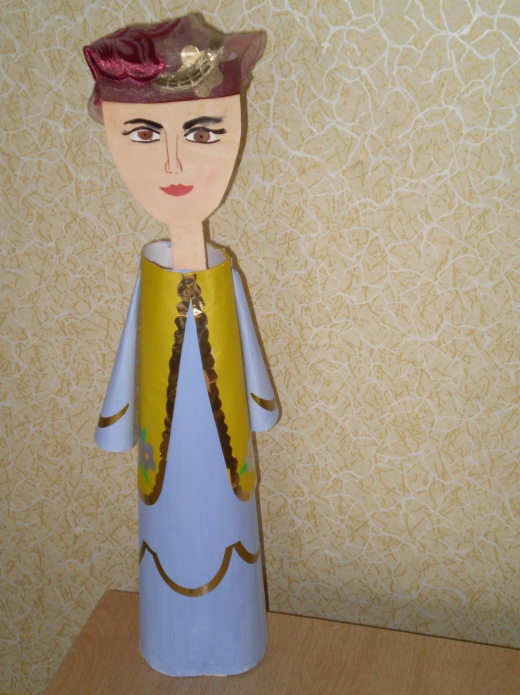 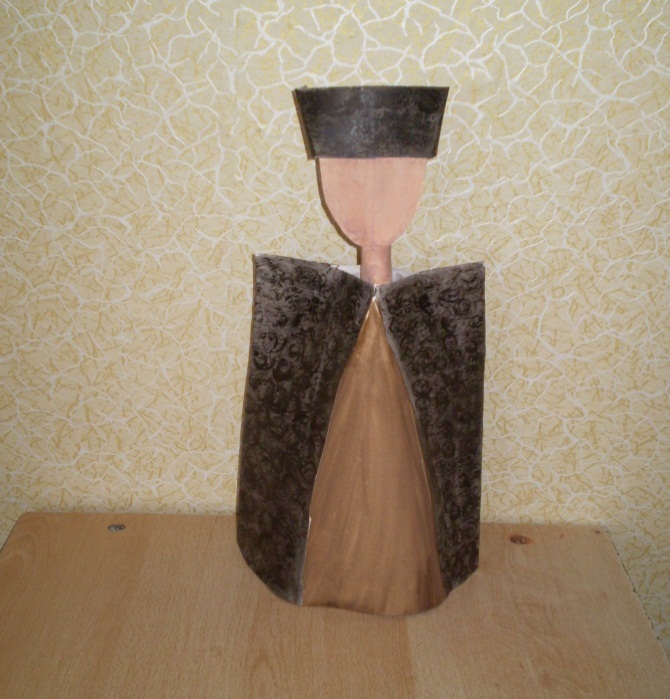 Итогом занятий является выставка детских работ декоративно-прикладного творчества, что дает детям возможность в новых условиях заново увидеть и оценить свои работы, ощутить радость успеха.  Работы выполнены с использованием различных материалов. Многие работы применяются в оформлении школы